2018 Recap and 2019 Look-ahead:Infrastructure
Overview of congressional and administrative actions around infrastructure with potential agenda items for next year
December, 2018

Producer 
Daniel Stublen
Roadmap
2018 Recap: Congress

2018 Recap: Trump Administration

Midterm Elections: Committee Impacts

2019 Look-ahead: Congress

2019 Look-ahead: Trump Administration
Major congressional actions in 2018 on infrastructure
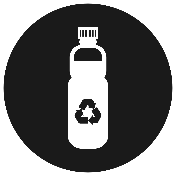 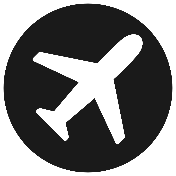 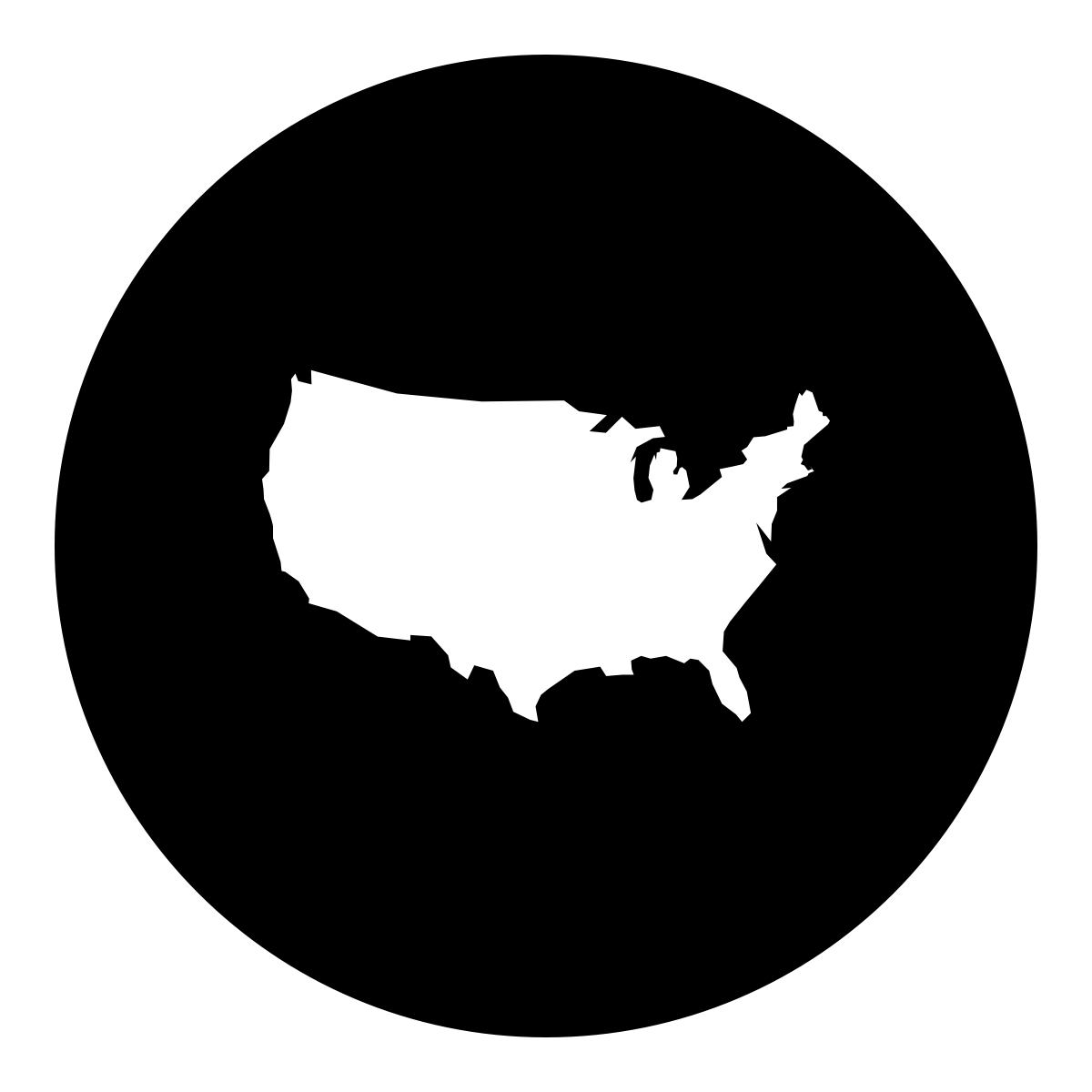 America’s Water Infrastructure Act
Save Our Seas Act
FAA reauthorization
Background
Bipartisan legislation to renew the Federal Aviation Administration’s funding for another five years
Establishes new conditions for recreational use of drones and repeals the Special Rule for Model Aircraft
Provides for repairs to infrastructure damaged in natural disaster, and directs how disaster program funds are spent
Background
Bipartisan legislation to reauthorize funding for water infrastructure programs as well as funding for new projects
Authorizes $4.4 billion for EPA’s safe drinking water initiatives
Authorizes $6.1 billion for US Army Corps harbor, port, and waterway projects
Funds must still be appropriated by Congress
Background
Bipartisan legislation that reauthorizes the National Oceanic and Atmospheric Administration’s (NOAA) Marine Debris Program through 2022
Allows the administrator of NOAA to declare “severe marine debris events” that opens up federal funding for cleanup
Directs NOAA to study marine debris and ways to mitigate debris, including developing alternatives to plastic
Status: Passed House on 6/6/18
Status: Signed into law on 10/15/18
Status: Signed into law on 10/23/18
Sources: National Journal research.
3
Daniel Stublen | Slide last updated on: December 20, 2018
[Speaker Notes: 2018 legislative forecasts]
Trump administration 2018 recap: infrastructure
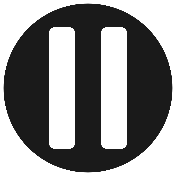 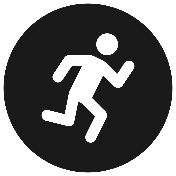 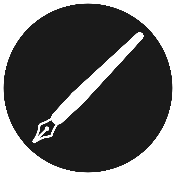 $1.5 trillion dollar plan stalled
Trump’s plan relies primarily on “public-private partnerships”
The federal government would spend only $200 billion to entice states, localities, and private investors to match
No legislative text was introduced
Infrastructure point-person leaves the White House
DJ Gribbin, White House special assistant for infrastructure resigned in April
He came to the Trump administration from Macquarie Capital where he worked primarily on public-private partnership projects
Executive orders on trade
Some analyses have showed increased costs for projects due to import tariffs on steel and aluminum
A proposed expansion of “Buy American” rules that would require federal infrastructure projects to use only American products was reported in August but never formally announced
“
There has to be real money, real investment. We’re not going to do pretend stuff like asset recycling. We’re not going to do massive privatization.”
— President Trump
Sources: National Journal research.
4
Daniel Stublen | Slide last updated on: December 20, 2018
Democrats win back chairmanships of key House committees, while Republicans maintain control of the Senate
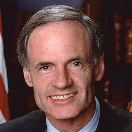 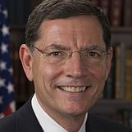 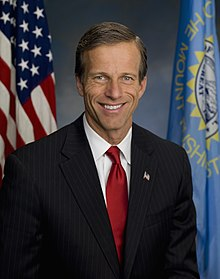 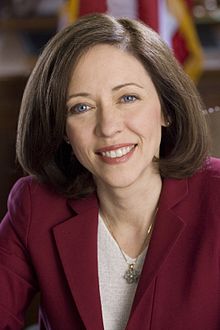 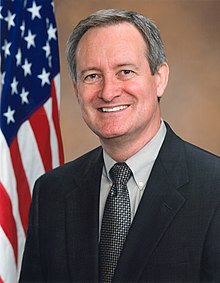 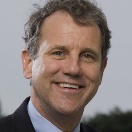 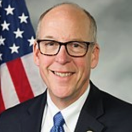 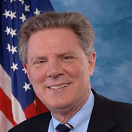 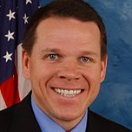 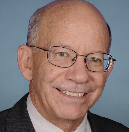 Potential 2019 infrastructure agenda items for Congress
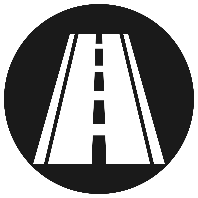 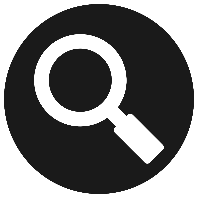 Major infrastructure funding package
Increased oversight of the Trump administration
Background
Democrats in the House want much more federal money than proposed by Pres. Trump in 2018
There is bipartisan support in Congress for increased spending on infrastructure projects
Democrats have proposed increasing the gas tax to raise money for the Highway Trust Fund
Federal highway programs need to be re-authorized before 2020
Background
Incoming House Transportation and Infrastructure Chairman Peter DeFazio (D-OR) plans to quickly call on Dept. of Transportation officials to testify on their slow approvals of transit grants
Potential legislation: H.R. 1664, “Investing in America: A Penny for Progress Act”
Sponsored by incoming House Transportation and Infrastructure Chairman Peter DeFazio (D-OR)
Raises $500 billion for infrastructure projects  through annual increases to the gas tax and new Treasury bonds
“
There has to be real money, real investment. We’re not going to do pretend stuff like asset recycling. We’re not going to do massive privatization.”
— Rep. Peter DeFazio (D-OR)
Sources: National Journal research.
6
Daniel Stublen | Slide last updated on: December 20, 2018
[Speaker Notes: https://www.bloomberg.com/news/articles/2018-12-07/democrat-to-push-300-billion-bond-plan-to-fund-infrastructure]
Potential 2019 infrastructure agenda items for the Trump administration
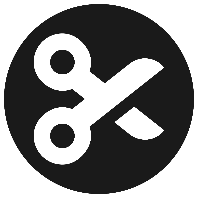 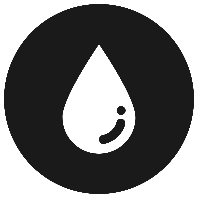 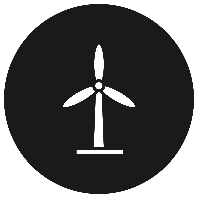 Continued deregulation of federal permitting
President Trump’s has made cutting red-tape a priority and has reversed several major initiatives by the Obama administration
In August 2017, Trump signed the “One Federal Decision” executive order which designates a single agency as the lead decision-maker
Final WOTUS rule
The Clean Water Act requires stricter protections of “Waters of the United States,” but defining that term has been controversial
A proposed WOTUS definition was released on December 11, 2018 by the EPA and US Army Corps to replace a controversial Obama-era 2015 rule
Climate change pivoting
Democrats, especially new progressive members, have demanded that for any infrastructure package to pass, it must address climate change
President Trump has frequently denied belief in man-made climate change and rolled back Obama-era climate protections
The administration may have to accept the creation of new renewable energy programs for any bill to pass the House
“
The Democrats will come to us with a plan for infrastructure, a plan for health care, a plan for whatever they're looking at and we'll negotiate … We have a lot of things in common on infrastructure.
— President Trump
Sources: National Journal research.
7
Daniel Stublen | Slide last updated on: December 12, 2018
[Speaker Notes: Quote: https://www.reuters.com/article/us-usa-election-infrastructure/democrats-to-push-for-big-infrastructure-bill-with-real-money-in-2019-idUSKCN1NC339]